COUN V02: Career Planning & Life Exploration
Class Session 7
September 27, 2017
Dr. Lauren Wintermeyer
CLASS AGENDA
Class Interactive
Review Upcoming Projects
Review Chapters 6 - 7
Review for Midterm (next week!)
Class Interactive
30 Seconds of Silence
Share one thing for which you are feeling grateful today
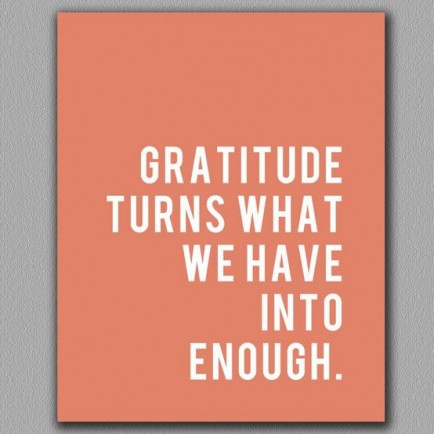 Career Center Activity Assignment & Presentation
Attend a workshop in the Career Center or complete an online activity through the VC Career Center or another school's/agency's career center.  
For example, you could look at CSUCI's Career Center website  - they have pre-recorded workshops you could watch, but feel free to explore and find resources online that are of interest to you.  
The goal is for you to discover other online and in-person resources beyond what we've already discussed in class.
Career Center Activity Assignment & Presentation
You need to complete an activity - either in person or online - and then create a 2 - 3 minute presentation to give in class October 11th.  
You need to provide a multimedia presentation (PowerPoint, Google Slides, Prezi, etc.) and include the following elements: 
Let us know where you went/how to find the resource you found
What you did for your activity (Did you attend a workshop? Did you complete an online assessment? Did you meet with someone? etc.)
What you learned from your activity (What was your key takeaway? What will you do next as a result of what you learned?)
Any other details you feel will be helpful to the class (Feel free to bring in handouts, or to share any examples appropriate to highlight your experience)
The scoring rubric is in Canvas and if you have any questions/concerns about this assignment, please let me know.
Chapter 6 Review
Career Research
Industry Sectors – which interest you?
Web resources:
O*NET http://www.onetonline.org/
Career One Stop https://www.careeronestop.org/
Ferguson’s Career Guidance Center (through VC Library Database)
Career Interest Surveys
Finding careers to suit your work style preferences, skills, and interests
Preparing for a job shadow
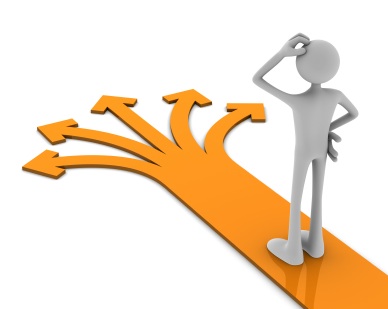 Chapter 7 Review
Decision Making…
Identifying Choices
Gathering Information
Evaluating Choices
Decision Making Model
Video: Barry Schwartz: The paradox of choice
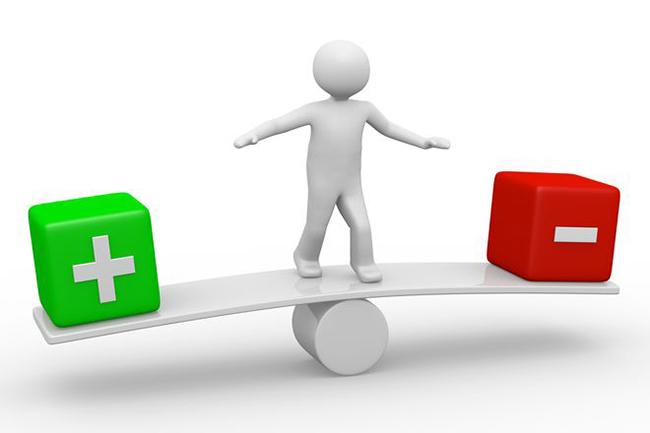 Class Interactive
Are you a confident decision maker?
What types of decisions are “easy” for you to make and which are more challenging?
Why do you think this is?
What can you do to help yourself be proactive about making a well-thought out decision?
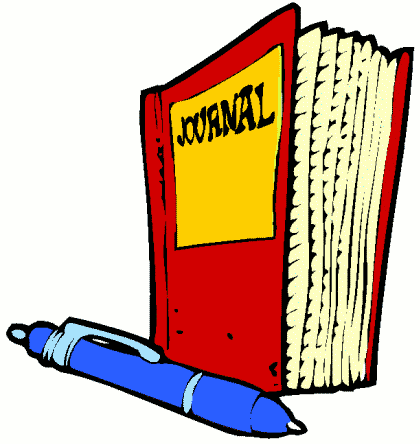 Chapter 7 Review
Utilizing the Decision Making Model 
Where else can this serve you well?
What conclusions did you draw for your own choice(s)?
What do you anticipate as a next step?
Tools to Assist You:
Vision boards
Charts
Journaling/blogging
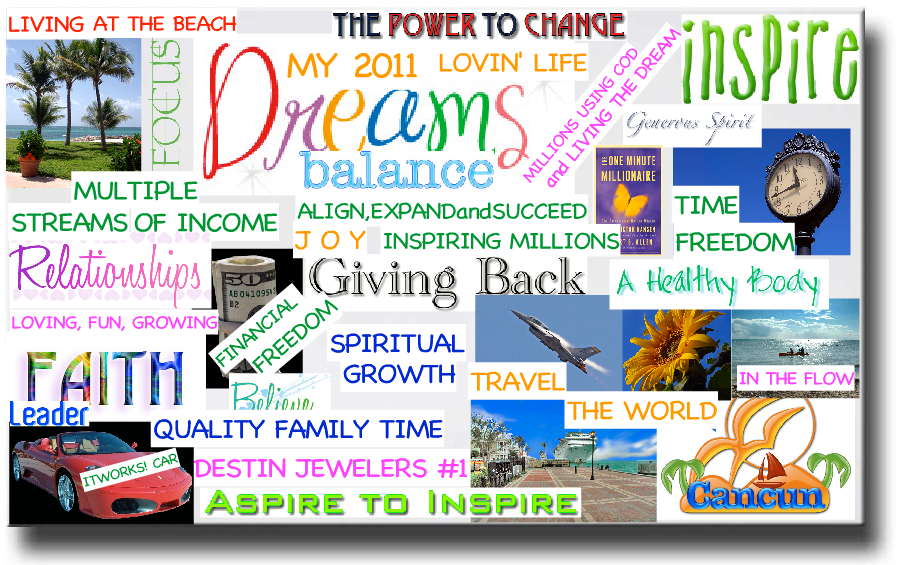 Midterm Preparation
Be sure you are through Chapters 1 – 7 online
Think of key topics of discussion, incorporate your own analyses, and you will be able to use your book
I will email you tonight with the midterm assignment as a word document.  Type your responses into the word document and “save as” in this format: COUN V02 Midterm_First Initial Last name (ex. COUN V02 Midterm_lwintermeyer). Email your midterm to me by 11:59 p.m., 10/4/17.
Questions?
Next week…
Final review of “Who am I” and “What do I want” portions of text
Midterm due 10/4 by 11:59 p.m.
Chapters 4 – 7 Due Online 10/4
Continue working on Career Center Activity Presentation Due 10/11